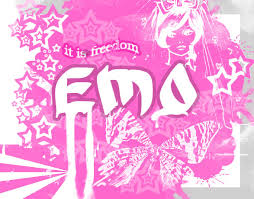 Емо (англ. emo: від англ. emotional — емоційний) — молодіжна субкультура, яка утворилась на базі прибічників однойменного музичного жанру.
    Найпоширеніша субкультура серед підлітків 13-17 років (хоча іноді трапляються й старші прихильники). Головне для представників цієї субкультури -емоції. І вони черпають їх звідусіль - із музики, книг, кіно. Часто в емо-музиці переважає крик («скрім»), плач, вереск.
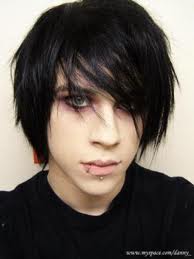 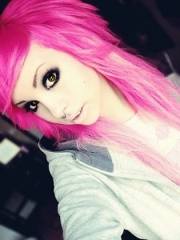 Зовнішній Вигляд
Хлопці:
Дівчата:
Атрибутика